Pros and cons of studying abroad
Pros
Very good education. For these diplomas practically any foreign educational institution recognized by employers all over the world.
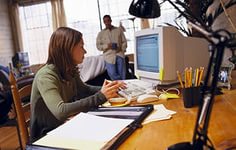 Very rich and interesting life during the learning process.
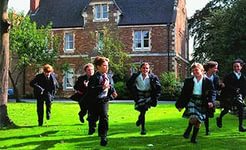 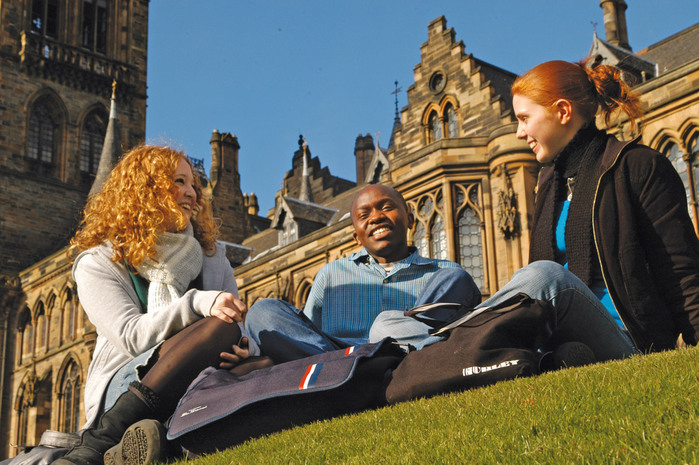 Moving abroad will quickly adjust to independent living
Democratic education organization that provides a lot of literature, free Internet access, international travel and contacts, and so on
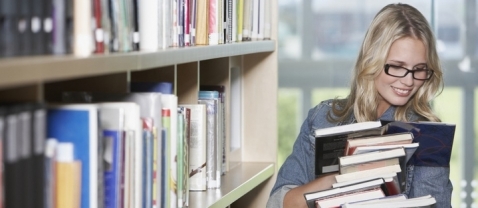 In addition to the mandatory curriculum and foreign language, will be able to learn another culture, to play in the tradition and know the mentality sometimes very polar nations.
The ability to engage in research activities, increased number of teaching hours for practical training, the famous European institutions.
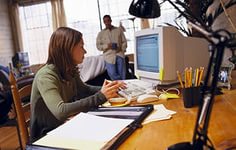 Negative
Many paper hassle associated with moving to another country - documents, visa, registration, health insurance, etc.
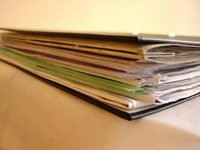 Pretty high cost of education, particularly for students of Russia and Ukraine. Plus relatively high cost of living expenses.
You must have this or another language at a sufficient level. It is in this case a student can learn. But first, have such knowledge is not all, so you need to work on yourself.
Very far away from home
By 2025, as indicated by the Institute of International Education, study away from home will be about 8 million people with young